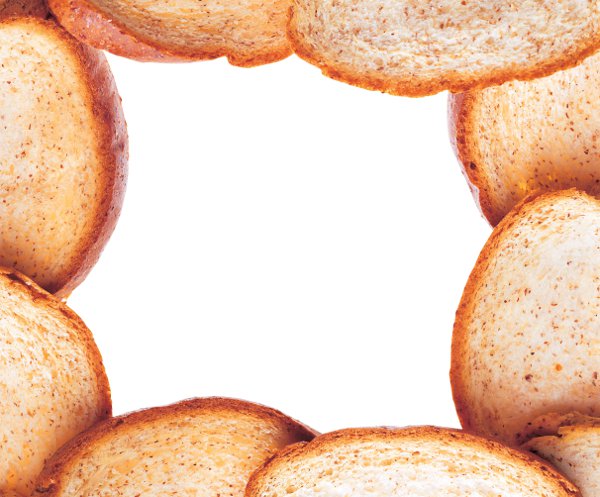 Муниципальное общеобразовательное учреждение 
«Гимназия г. Надыма»
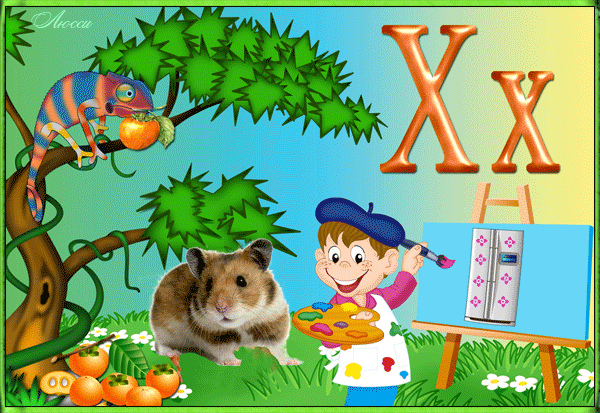 Тема: «Звуки [ х ], [ х’]. Буквы Х, х»
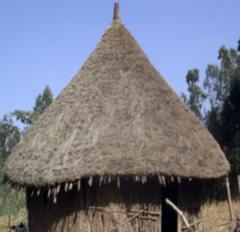 Перетягина Анна Михайловна, 
учитель начальных классов
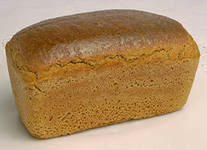 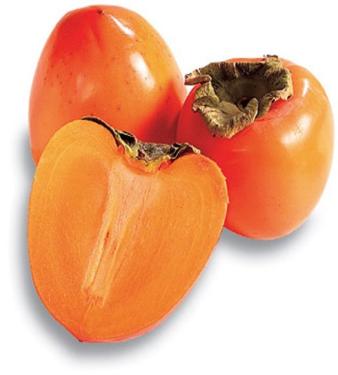 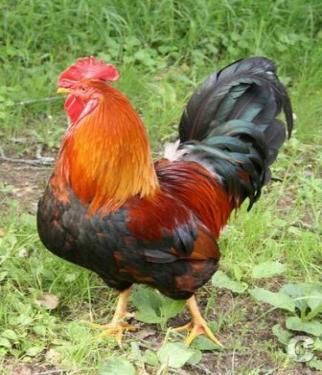 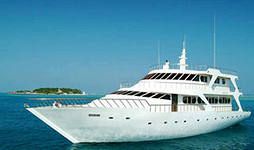 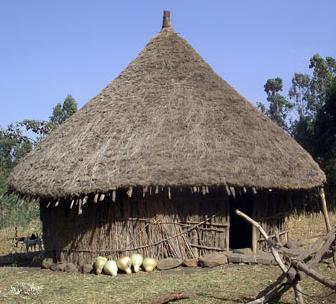 Яндекс картинки
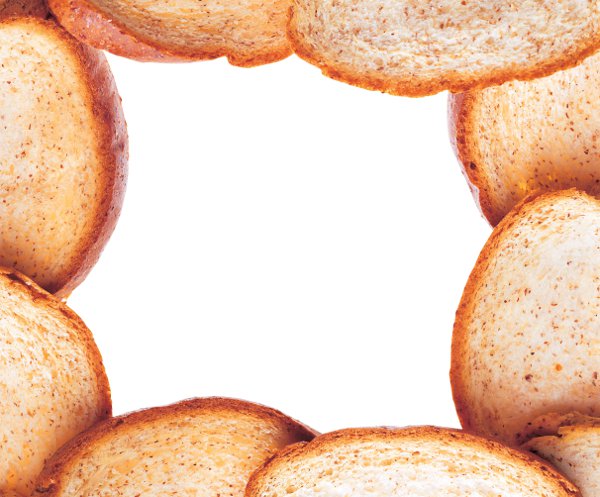 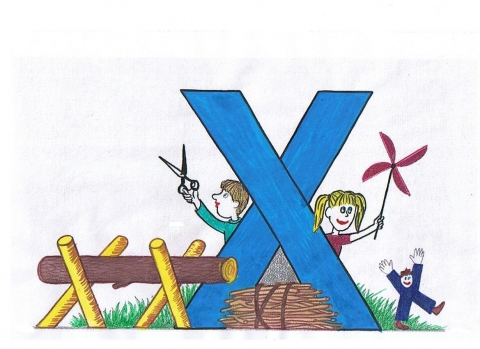 Тема урока: «Знакомство
          
       с буквой
»
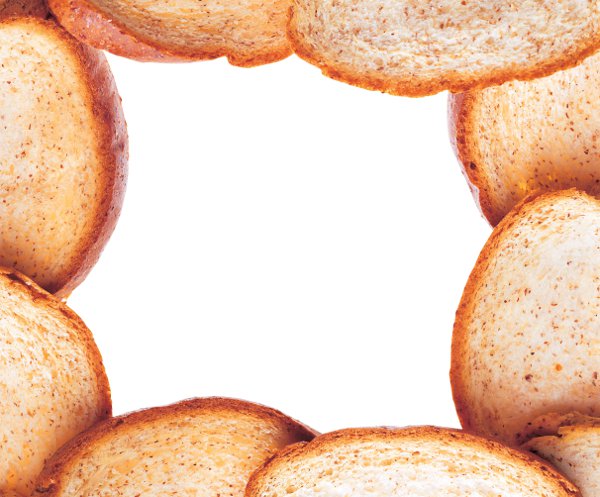 Учебные задачи:
Выявить, какие звуки обозначает буква и дать им характеристику.
Изучить графический образ печатных букв: заглавной и строчной.
Научиться читать слоги и слова с буквой «х».
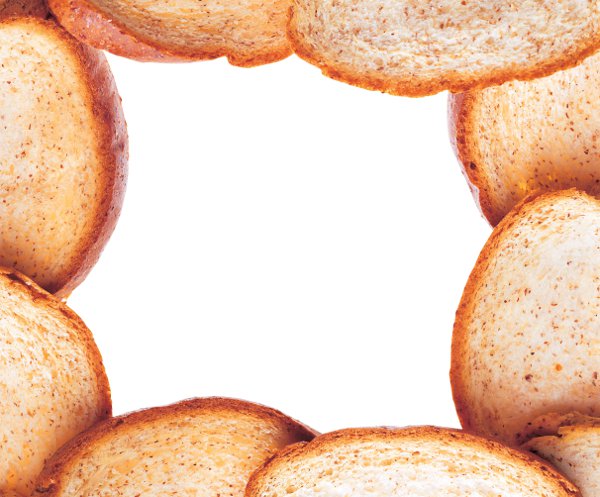 Х
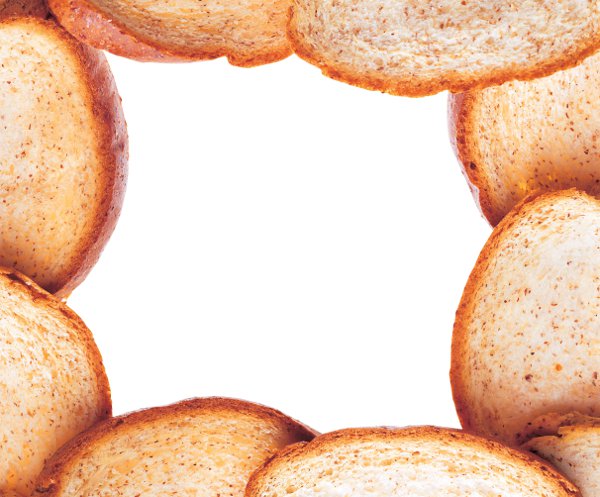 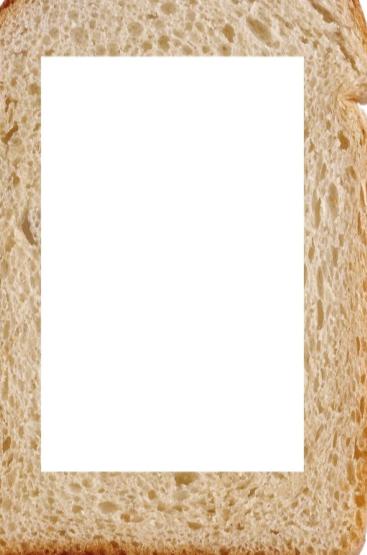 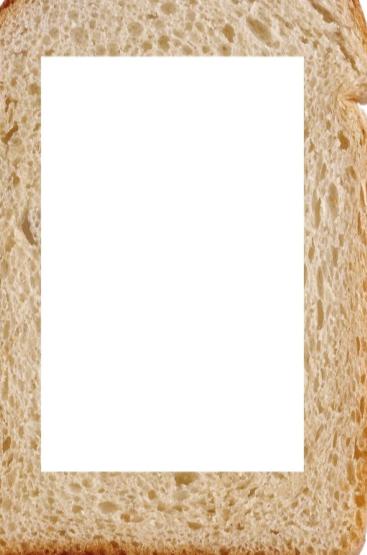 а
о
у 
И
е
Х
Х
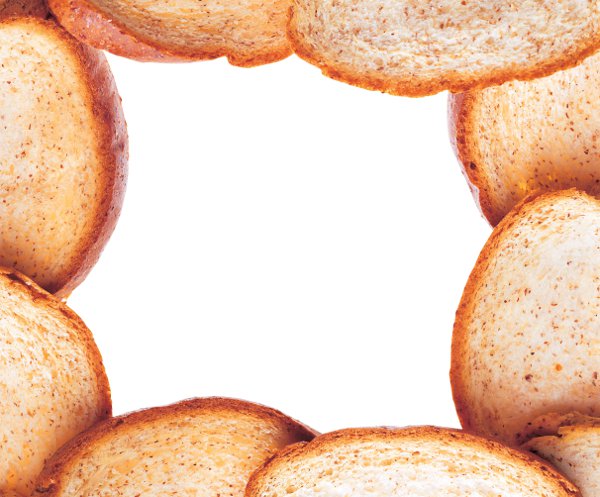 Соотнеси слово со схемой
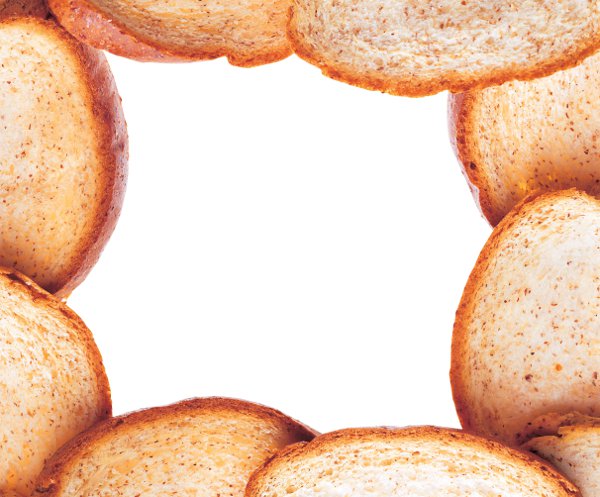 Взаимопроверка
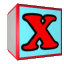 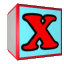 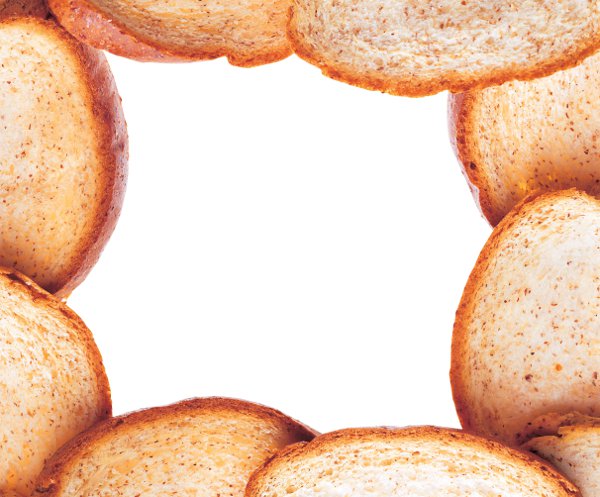 За обедом хлеб всему голова
Х
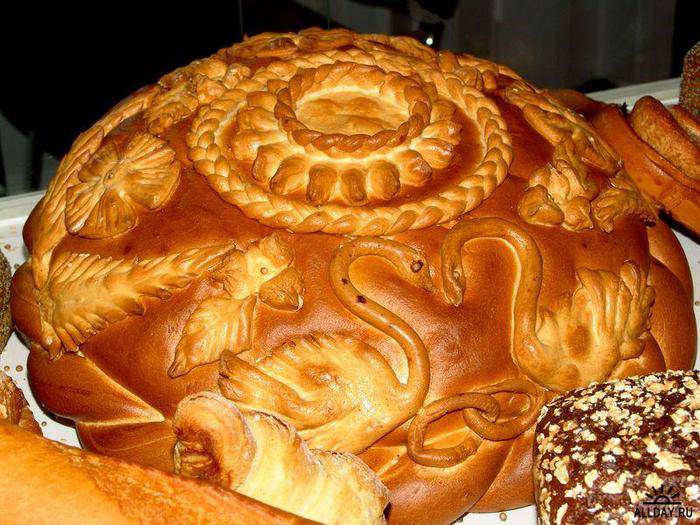 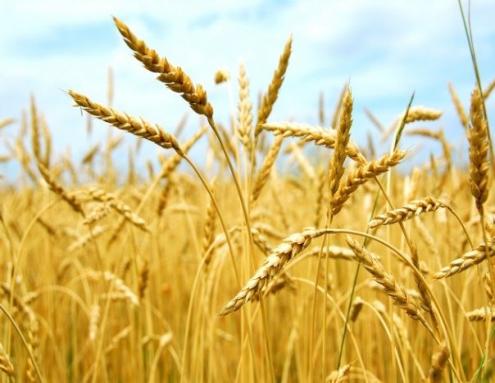 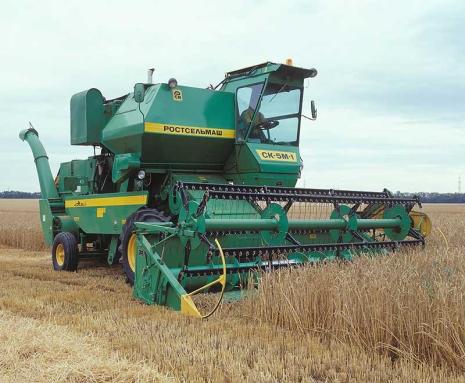 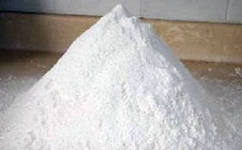 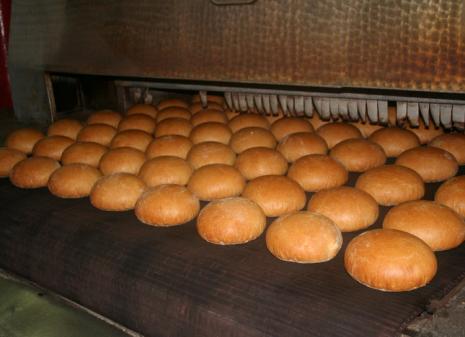 Яндекс картинки
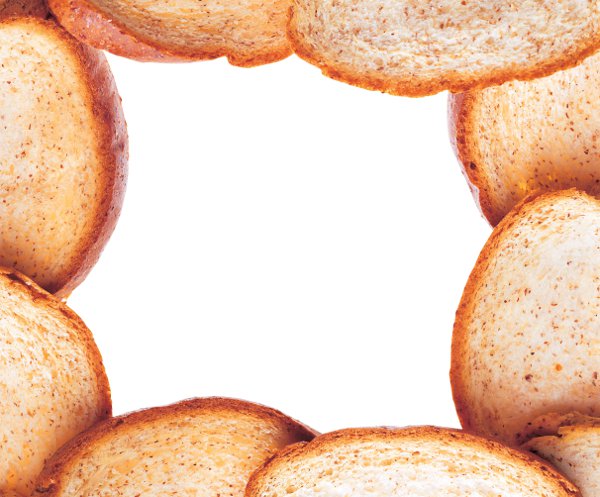 Х
Благодарю за работу на уроке!